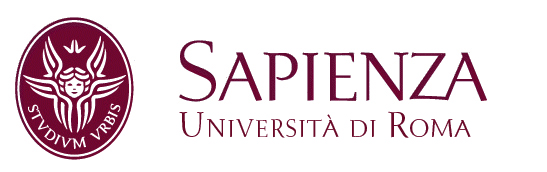 Pedagogia sperimentalePietro Lucisano Emiliane Rubat du Merac
Teen’s Voice
Il Salone dello Studente
Il Salone dello Studente
Teen’s Voice
Teen’s Voice
Aspirazioni, progetti, ideali dei giovani
Aspirazioni, progetti, ideali dei giovani
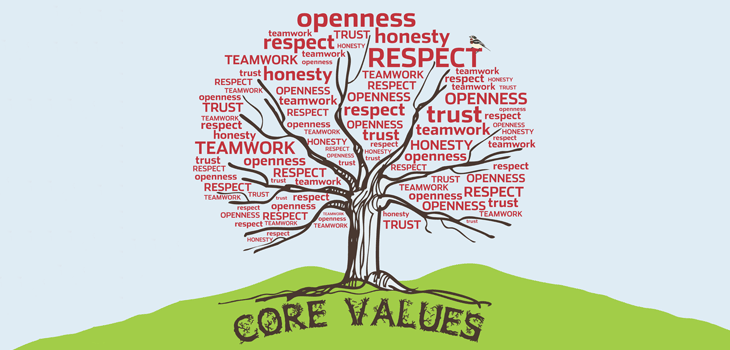 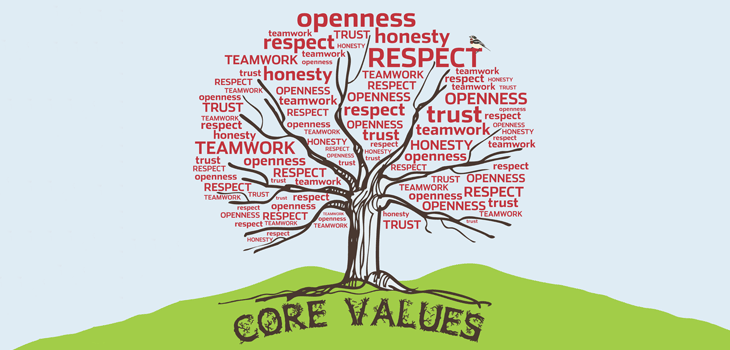 2
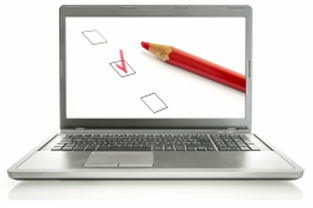 Si chiede ai giovani di esprimere il proprio parere su ciò che: 
dà valore a una persona;
porta al successo nella vita;
si aspettano sul piano professionale;
si aspettano sul piano sociale;
si aspettano dell’università
Si esplora i loro modelli di riferimento attraverso domande sul loro:
personaggio di riferimento
libro più rilevante;
film più significativo.
Percezione della città o del paese dove vivono;
Grado di fiducia nelle istituzioni e in specifiche figure di riferimento;
Modalità di uso e quantificazione del tempo passato online;
Abitudini alimentari.
3
2130 studenti
11 città 678 comuni
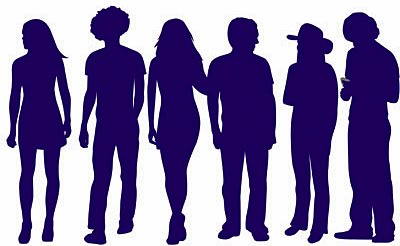 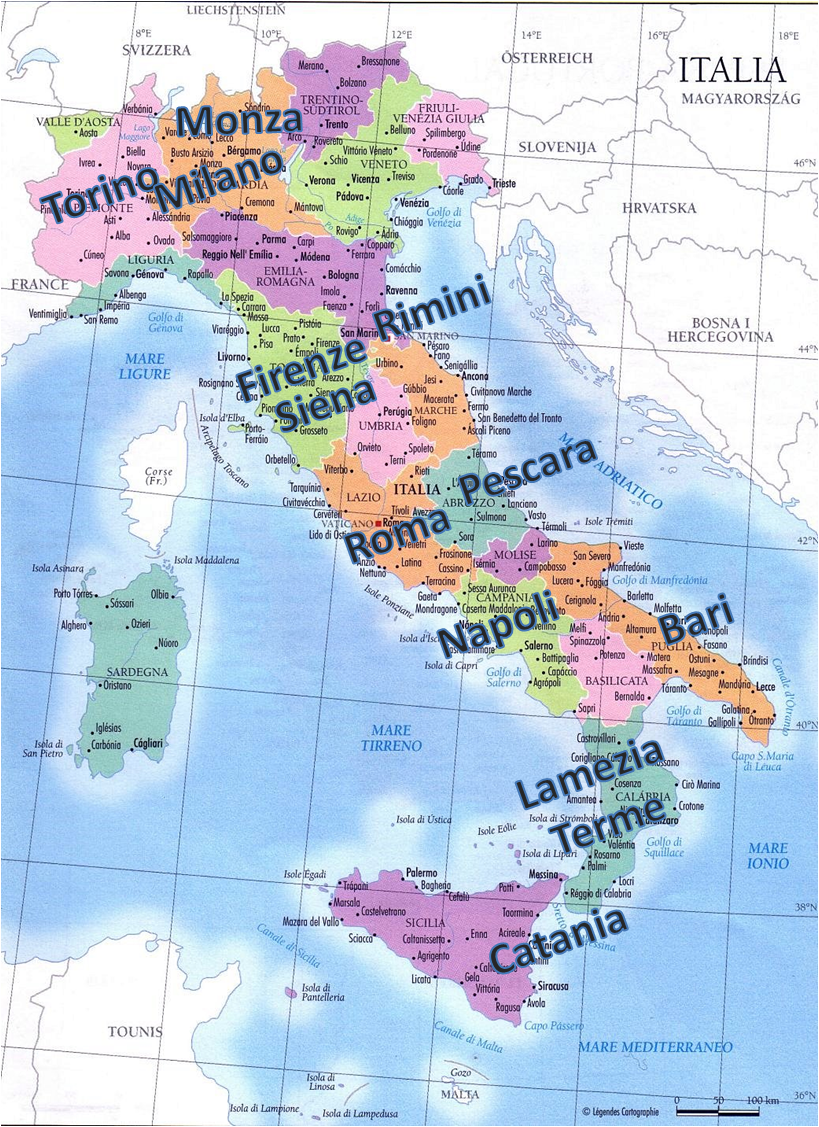 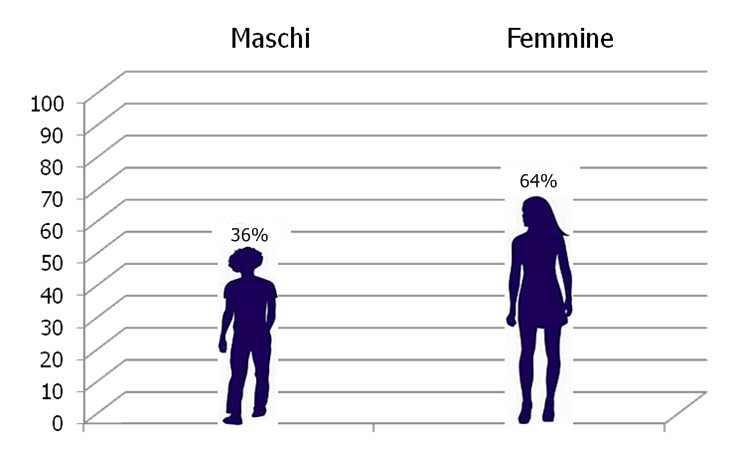 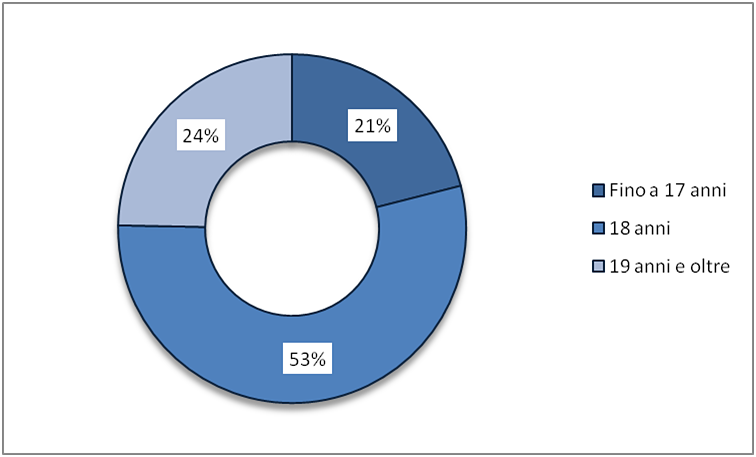 4
Persona, successo, lavoro, società, università: 
le risposte più scelte
Vorrei una società in cui siano garantite a tutti 
cure mediche di buona qualità
Successo nella vita dipende da la capacità di adattarsi alle situazioni e la motivazione
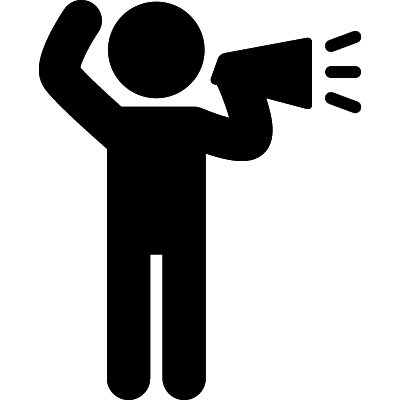 Ciò che dà valore a una persona è la sua onestà
Vorrei un lavoro che sia stabile
Vorrei che l'università ci aiuti a formarci una professionalità
5
6
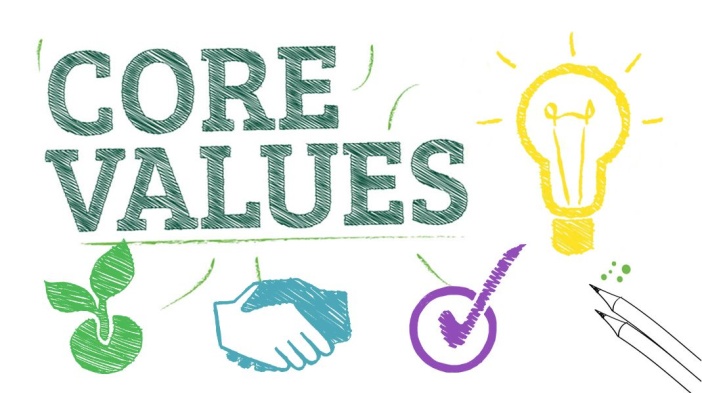 Quali sono i valori dei giovani
8
Carriera, ricchezza e visibilità, essere furbo e far compromessi se serve. Conformità e discriminazione.
Forza di carattere, determinazione, autonomia, creatività, iniziativa.
Accrescere conoscenze e competenze, 
diritti di tutti allo studio, alle cure mediche e alla dignità, ambiente rispettato, responsabilità sociale, equilibrio tra lavoro e vita privata.
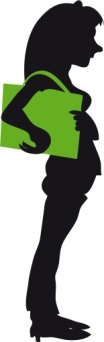 Intraprendente
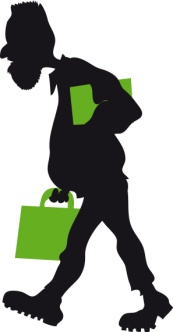 Costruttivo
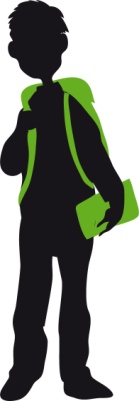 Opportunista
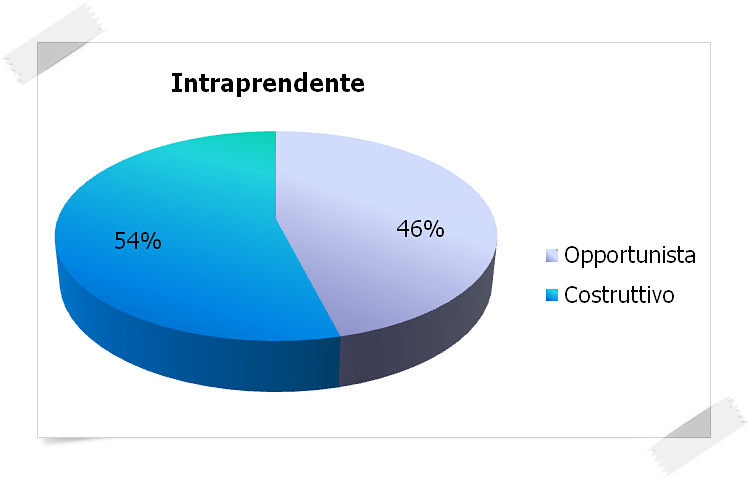 34,9%
93,4%
9
Profili dei ragazzi (% di adesione)
Intraprendente
Opportunista
Costruttivo
4
3,5
3
93,6
2,4
61,7
Sì
2,5
Non mi
2
5,7
30,1
36,7
sbilancio
1,5
67,6
1
1,7
No
0,8
0,5
0
0
0,5
1
1,5
2
2,5
3
3,5
10
Differenze di genere
Furberia
Dominio
Servilismo
Spirito d’impresa
Merito    
Fiducia:
politici , scienziati, insegnanti,  amici  
Tempo online: 
scienza, politica, gioco, sport, sessualità
Sapienza
  Equità
    Fiducia :
genitori, Dio, chiesa, media, giovani
Tempo online:
social, chat, film/serie, compiti, lingue
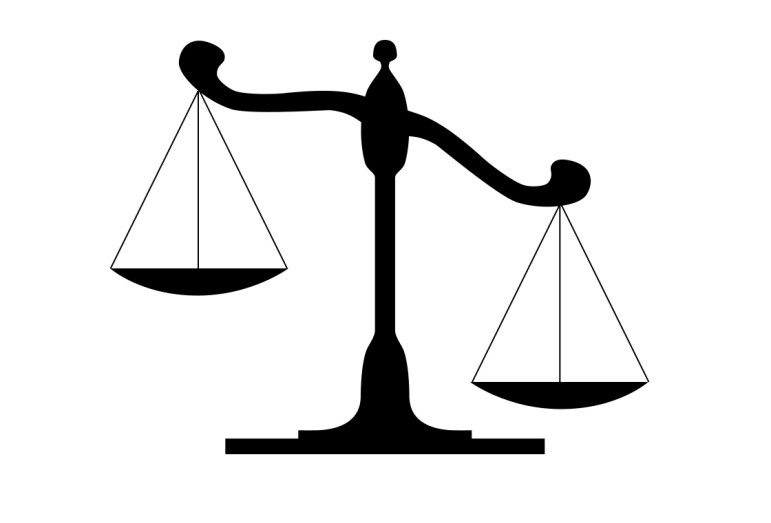 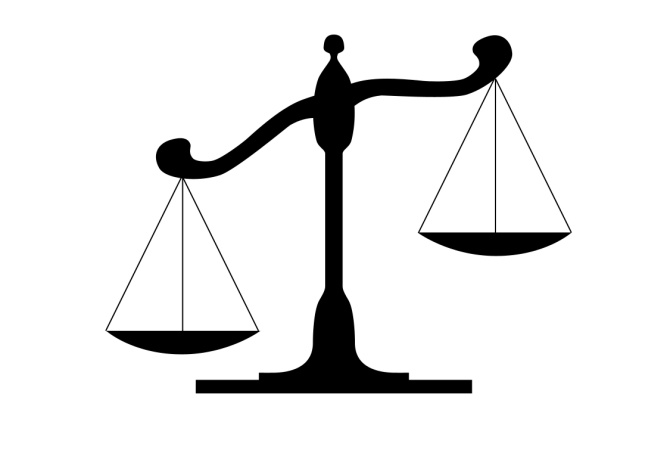 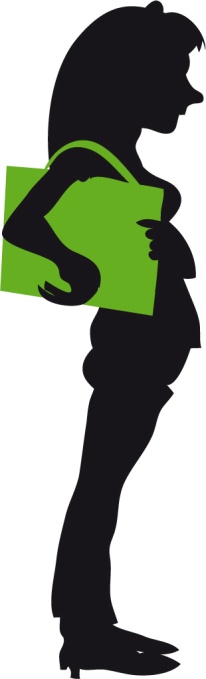 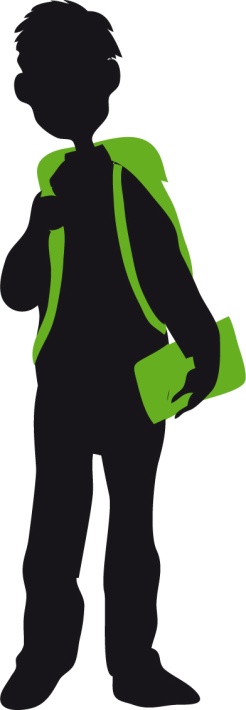 11
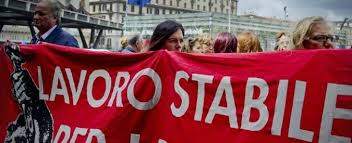 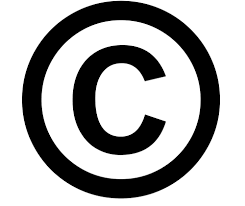 ilfattoquotidiano
Vorrei un lavoro che:
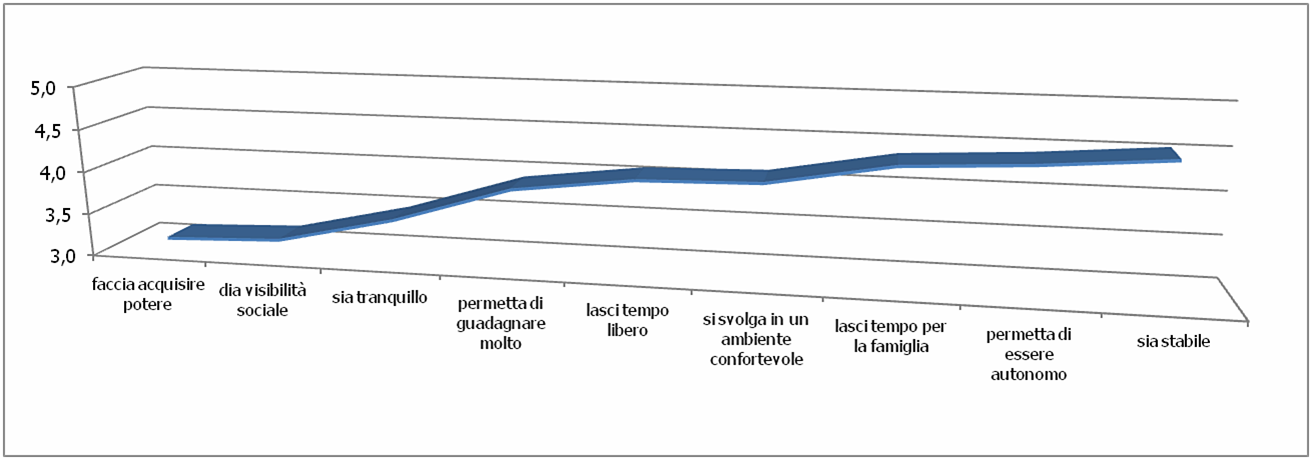 12
Percezione della possibilità di trovare lavoro
Nel luogo dove vivo (nel paese o nella città) il lavoro si trova….
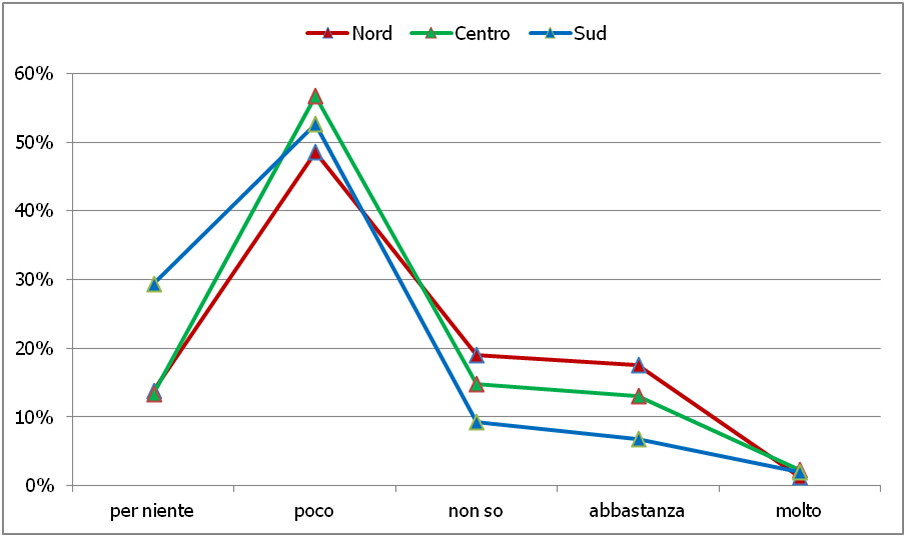 13
Difficoltà scolastiche e bocciature
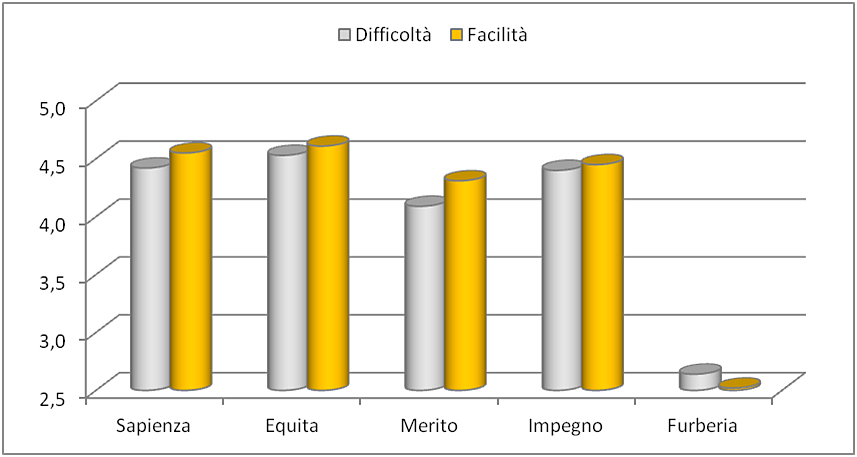 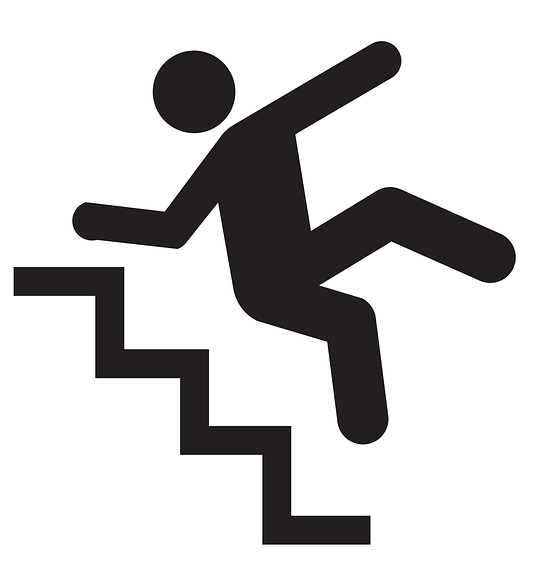 14
Fiducia e volontà di proseguire con gli studi
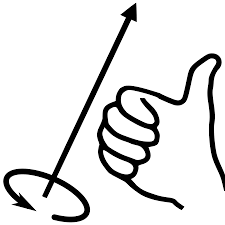 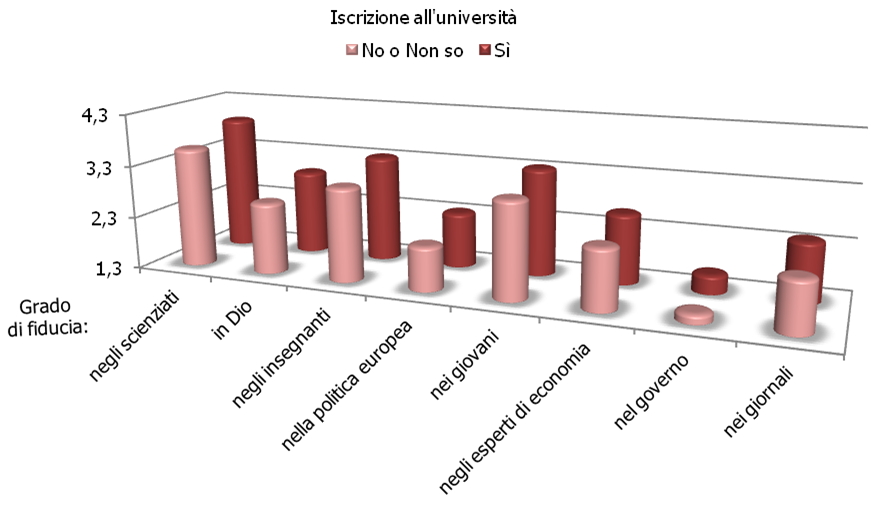 15
Condizioni di successo (differenze di genere)
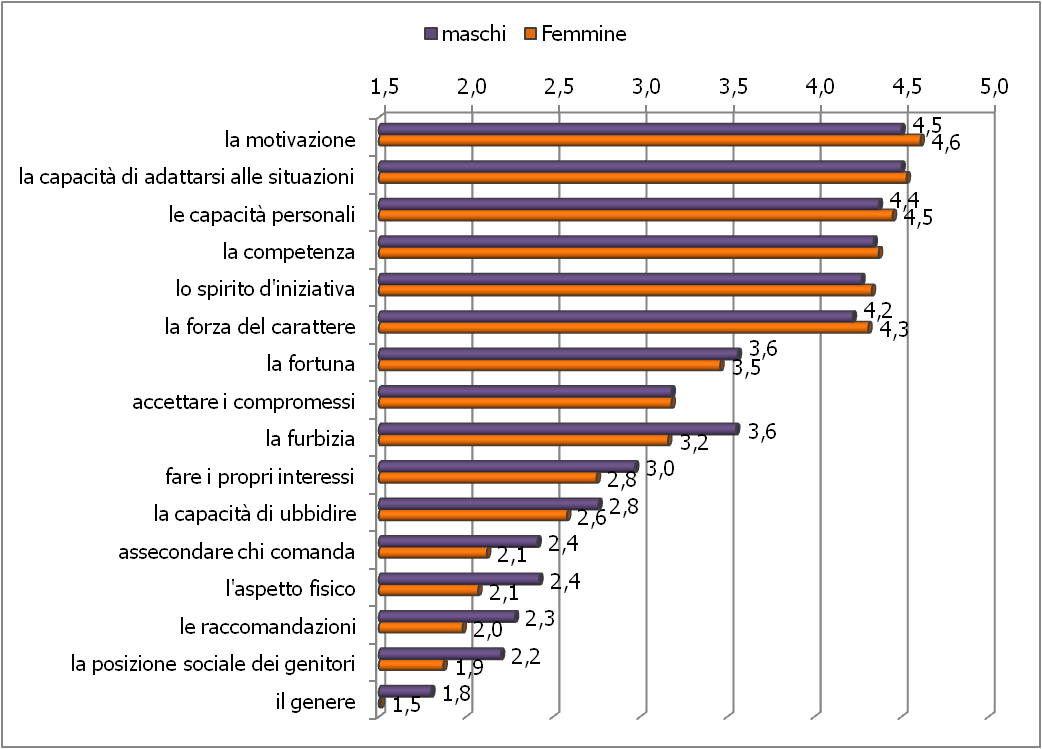 16
Di chi si fidano i ragazzi?
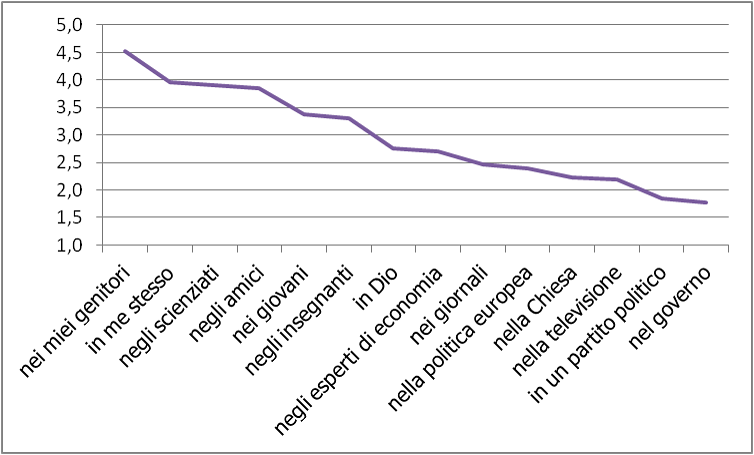 17
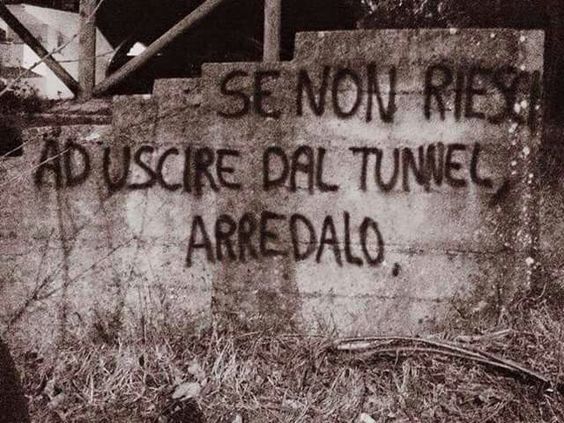 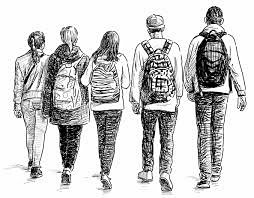 Competizione
  Potere
    Ricchezze
      Prestigio
18
19